Joshua –1st Samuel
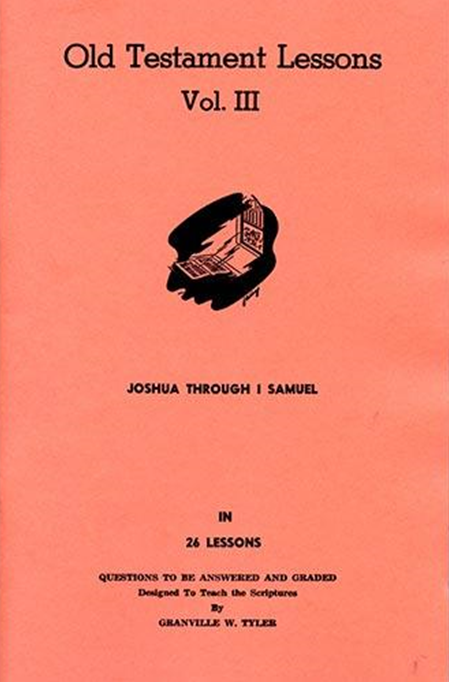 Lesson #2

Joshua 5 - 8
From Mount Nebo to Promise Land
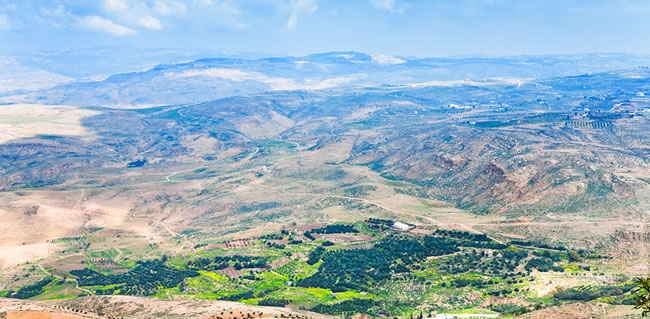 Overview of the Text
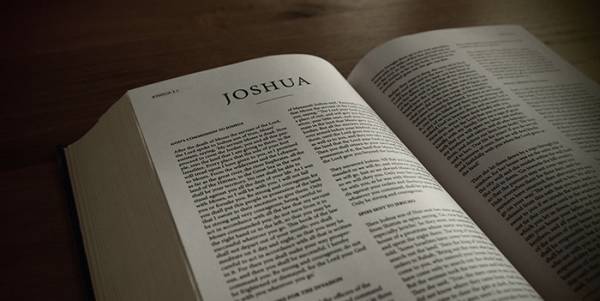 Joshua 5
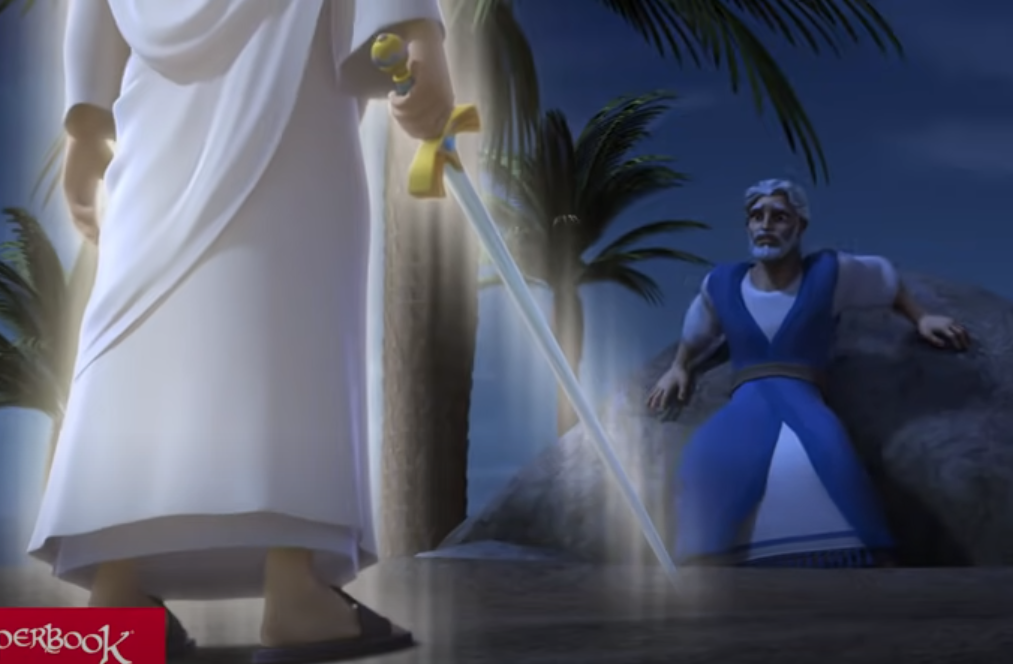 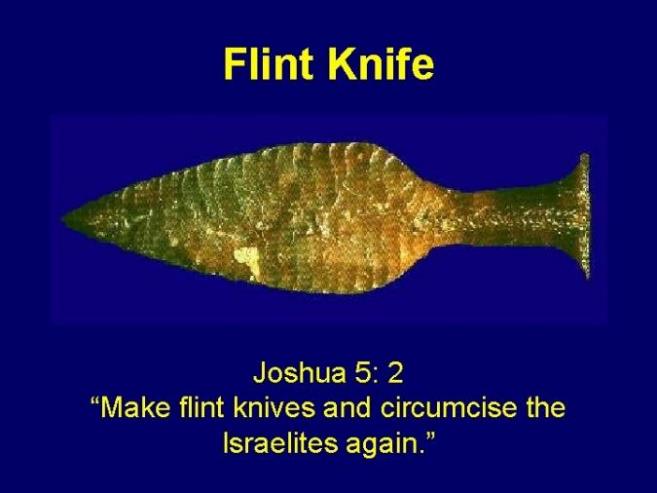 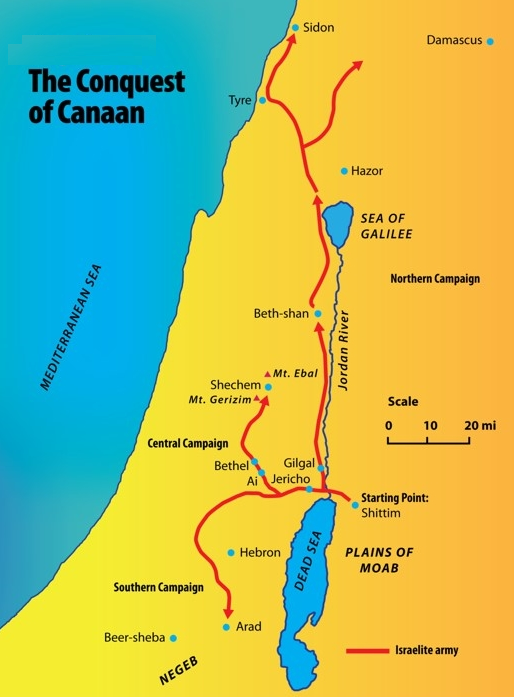 The Conquest of the Promised Land
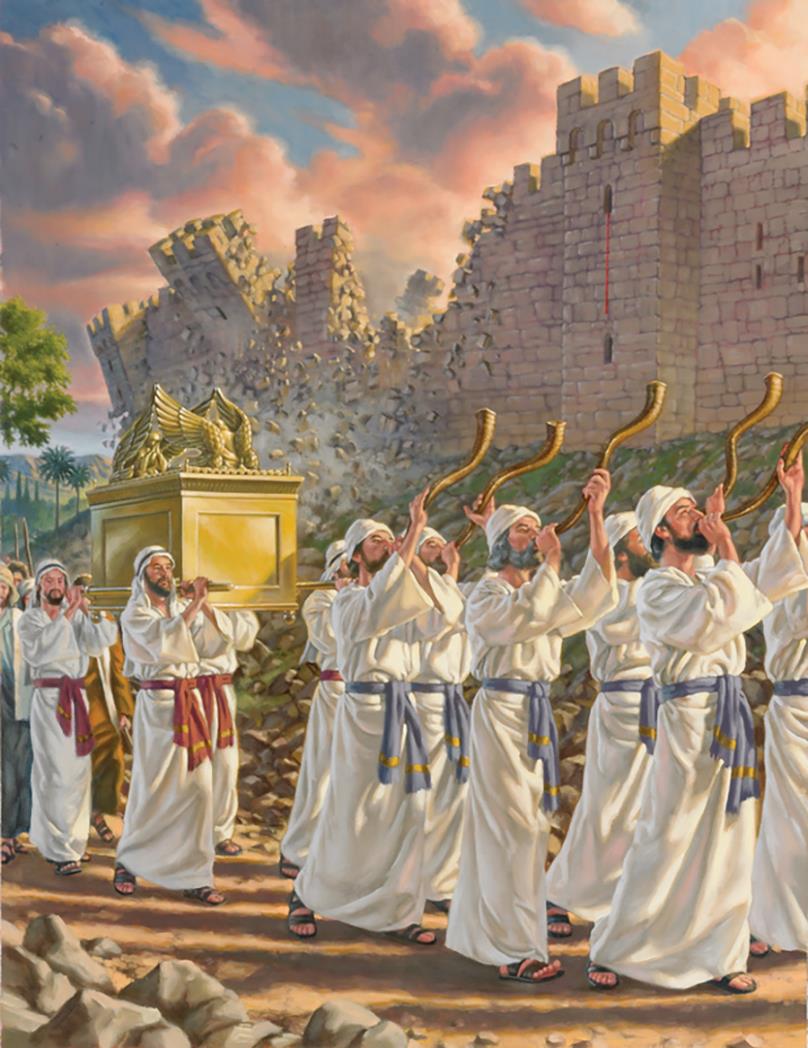 Joshua 6
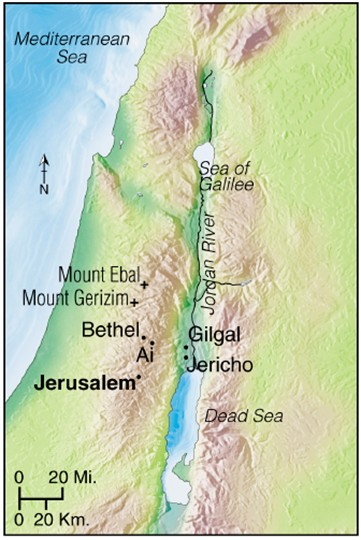 Joshua 7
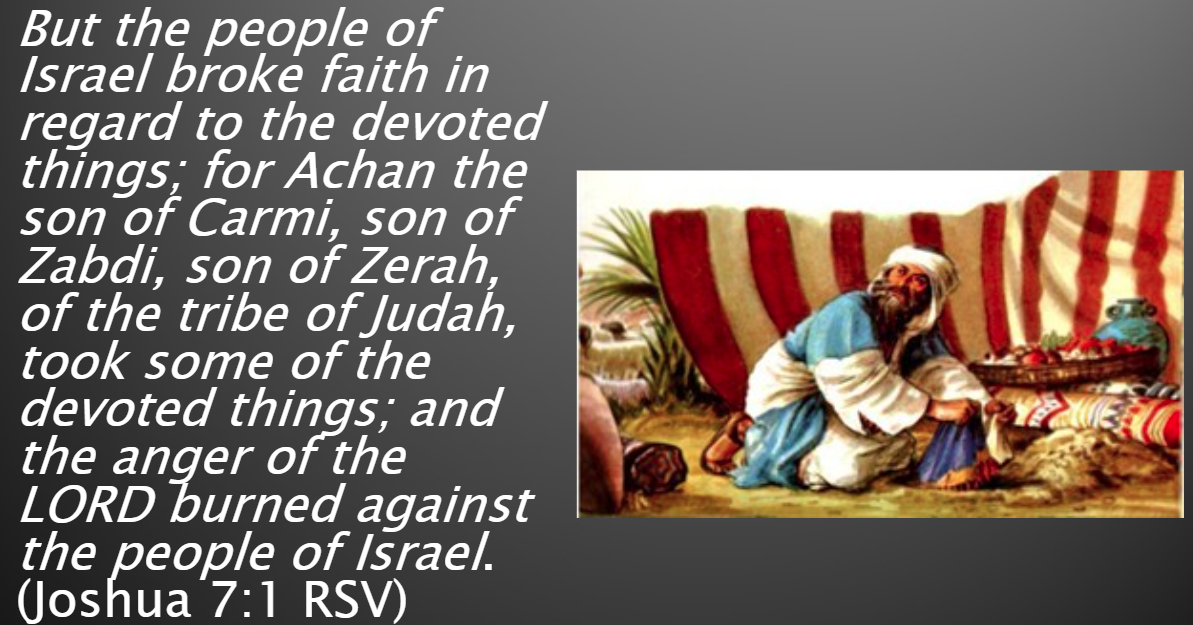 Joshua 8
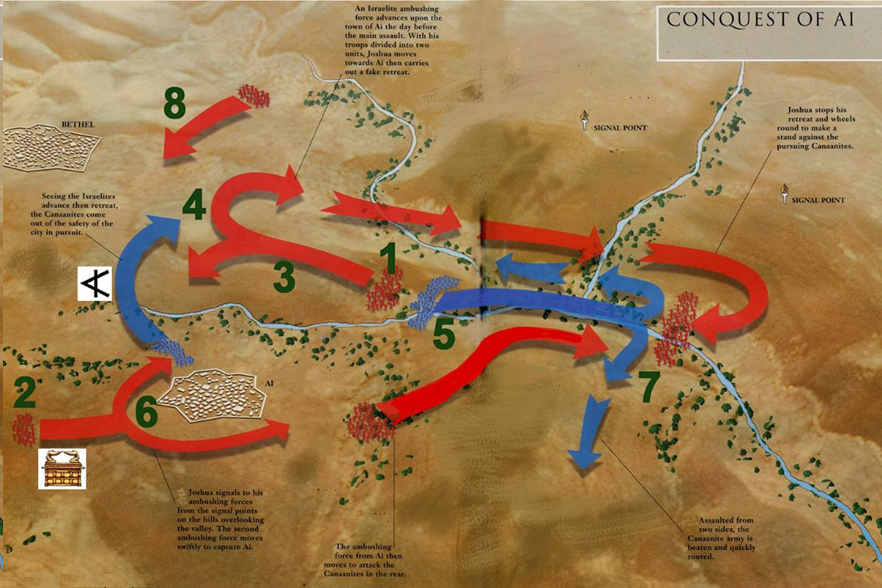 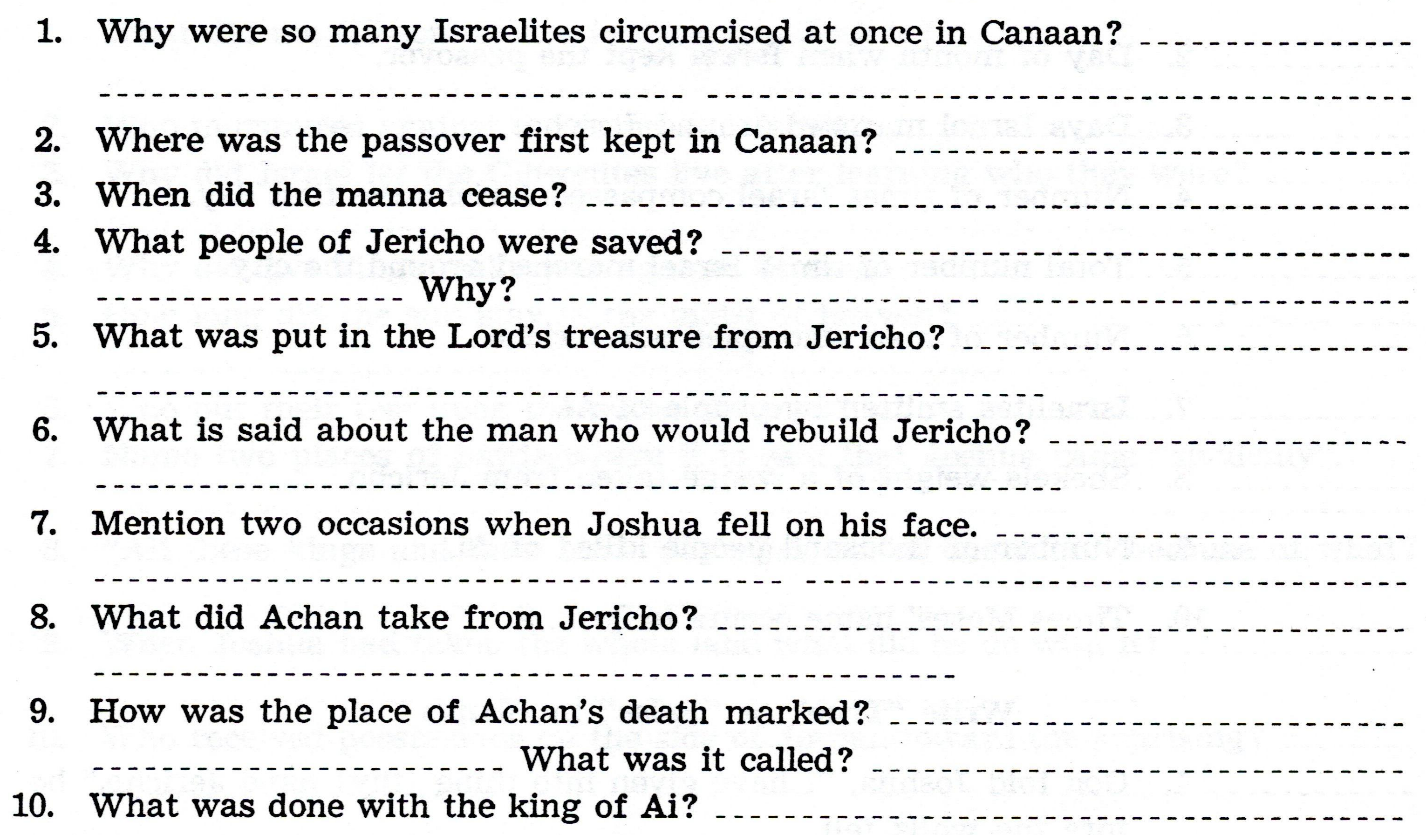 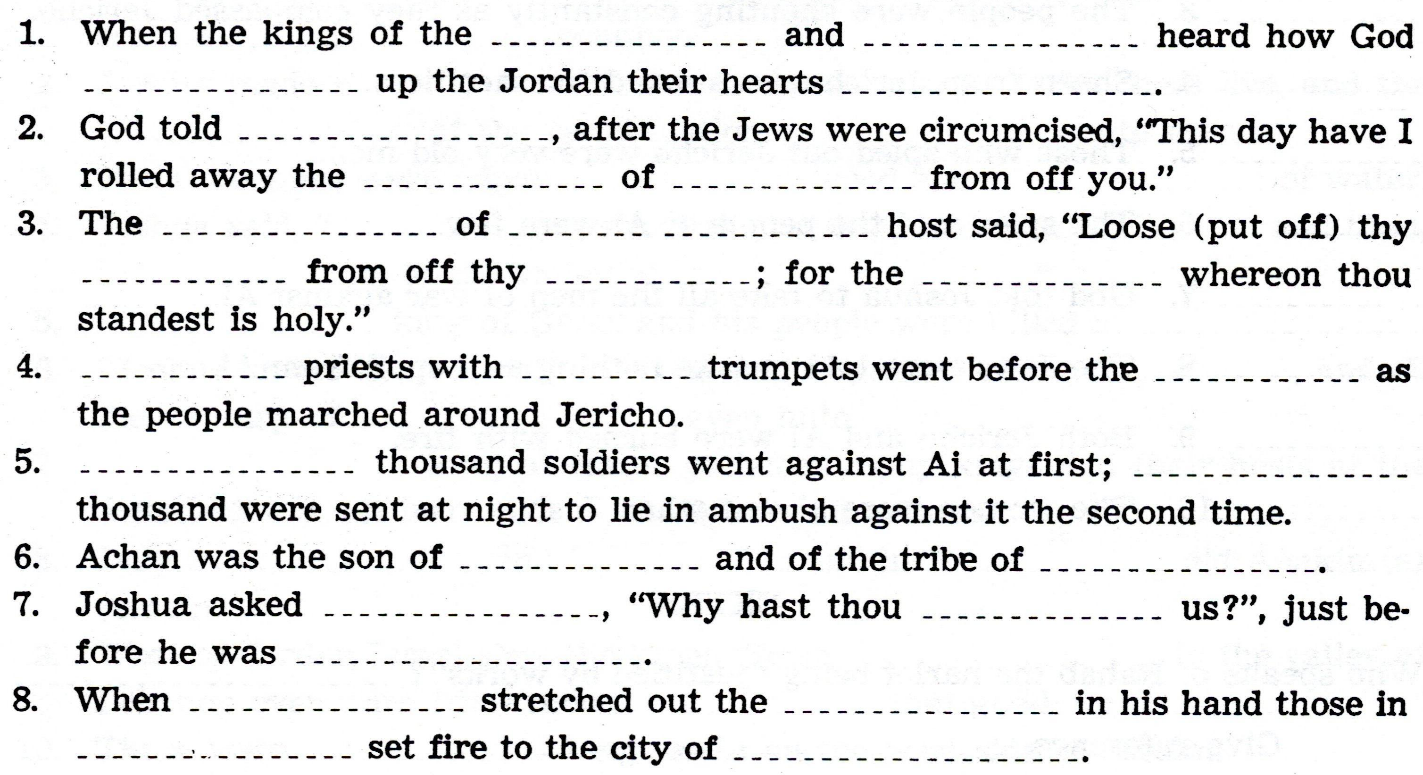 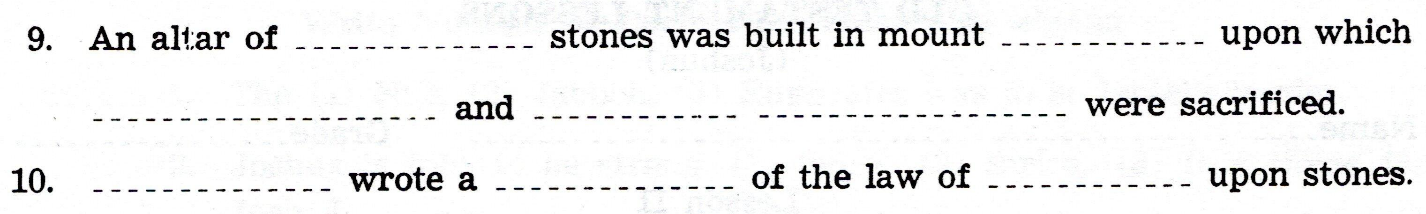 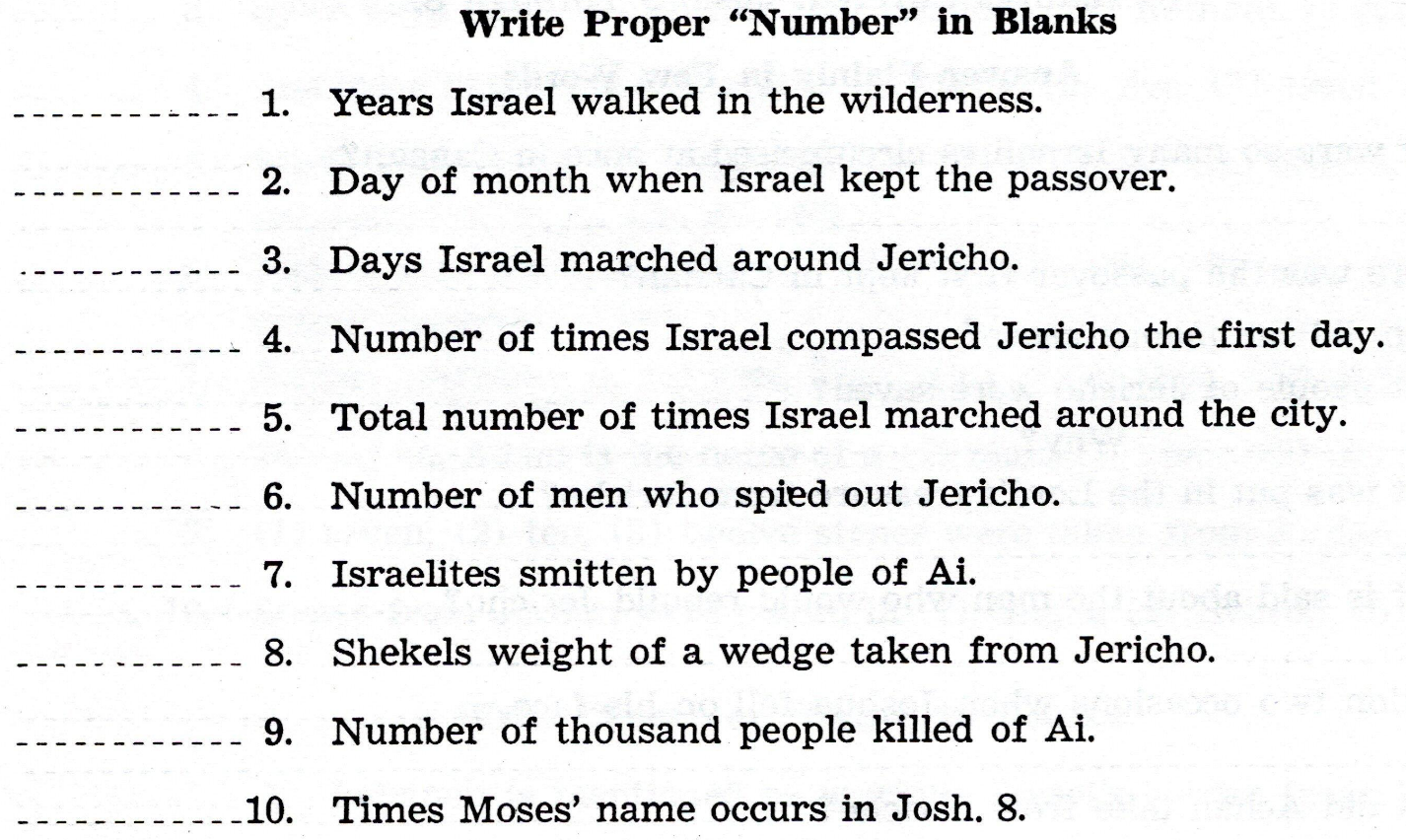 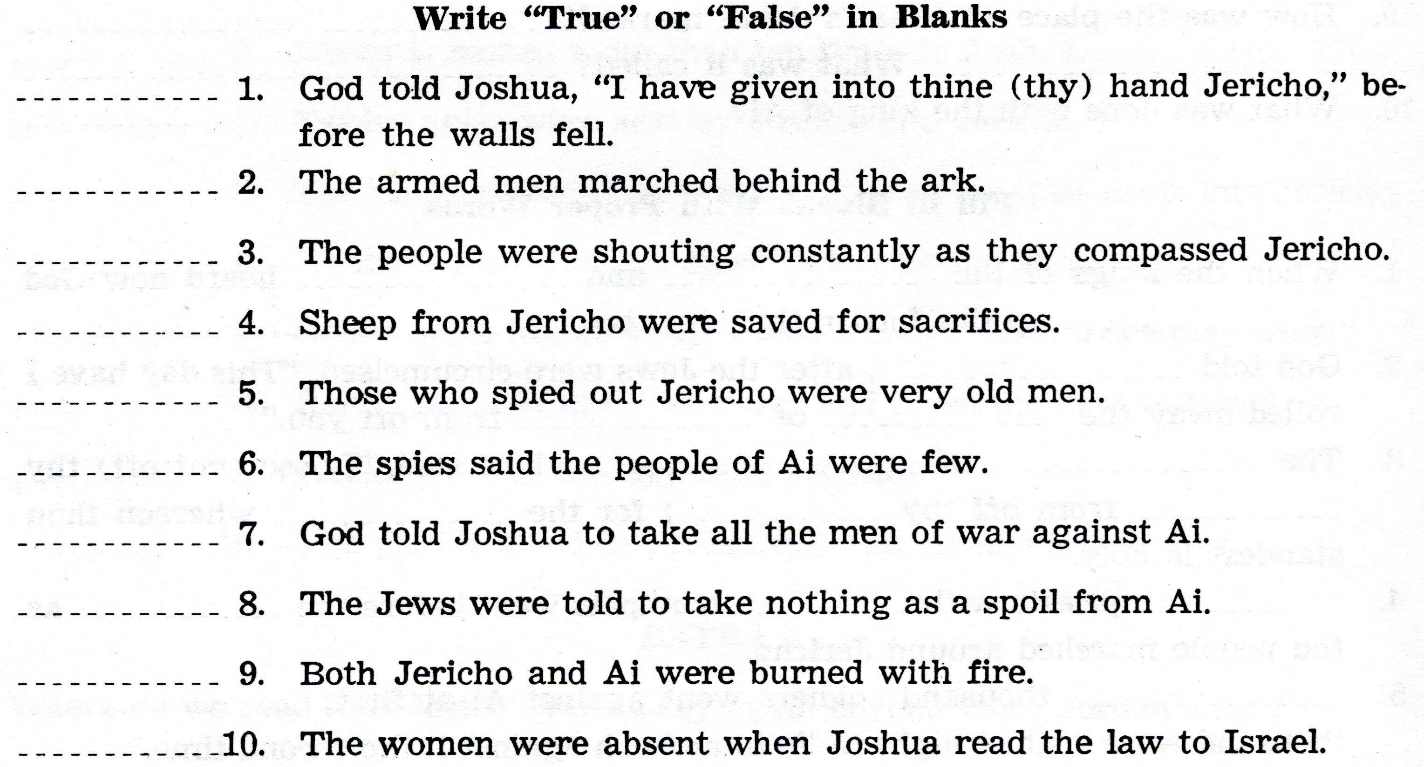 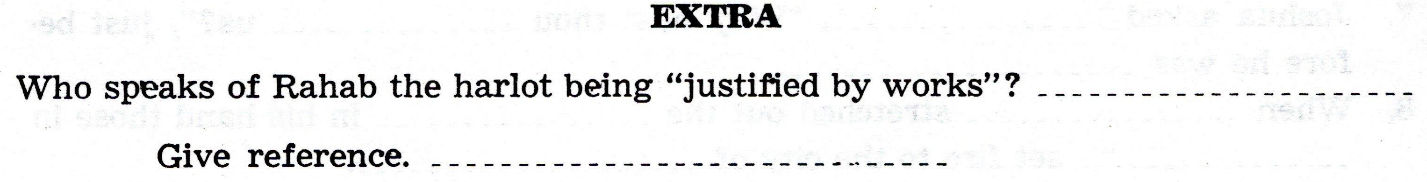 For Wednesday, Dec. 2, 2021
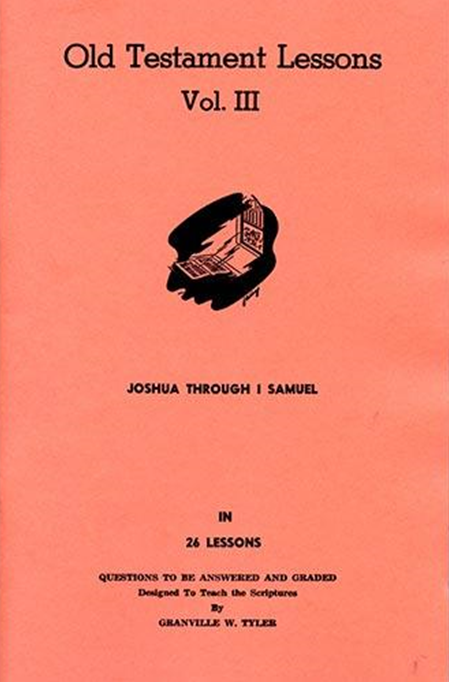 Lesson # 3